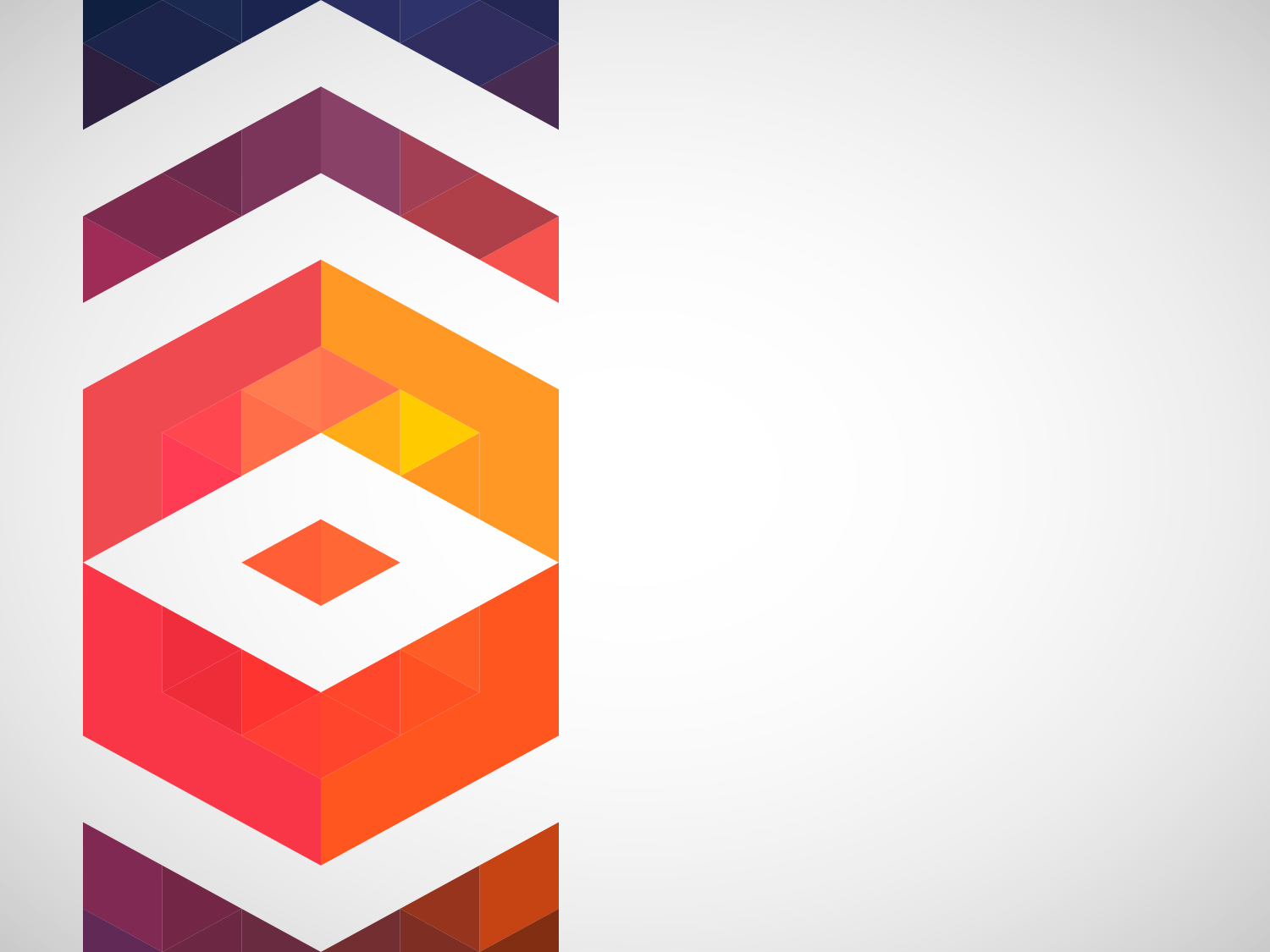 Особенности детей с заиканием
Подготовила учитель – дефектолог
Государственного учреждения образования 
«Средняя школа №9 г. Светлогорска»
Лабановская Г. Н.
Клинико – педагогическая  классификация нарушений речи 
(по М.Е.Хватцеву)
Нарушения речи
Нарушения устной речи
Нарушения письменной речи
Нарушения структурно-семантического
оформления высказывания
Расстройства фонационного 
оформления высказывания
алалия
Дисфония
брадилалия
тахилалия
заикание
дислалия
ринолалия
дизартрия
афазия
Заикание
– это нарушение темпа, ритма и плавности речи, 
обусловленное судорожным состоянием мышц речевого аппарата.
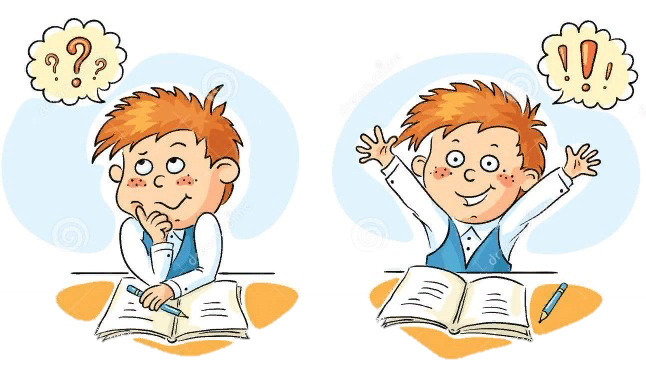 При заикании  наблюдаются нарушения согласованности в работе речевых мышц, дыхания  и  голоса,  а  также  плавности  и  ритма  речи.  Для  здорового  человека  7  %  вышеуказанных  видов  прерываний  речи  являются  нормой.  Признаками  заикания  считаются  явные  замедления,  когда  частота  прерывания  речи  составляет  10  %  и  более,  длится  от  секунды  до  половины  минуты.  При  этом  в  органах,  участвующих  в  акте  речи  (языке, губах или гортани) возникают судороги.
	Судороги  мышц речевого аппарата различают по локализации, типу и силе выраженности. В заикании определяется также форма и тип течения.
Типы  речевых судорог
Речевые судороги
клонические (характеризуется насильственным многократным ритмичным сокращением мышц речевого аппарата, при этом повторяются отдельные звуки или слоги.)
смешанные
тонические (насильственное резкое повышение тонуса мышц, захватывающее несколько групп (языка, щёк, губ, рот при этом приоткрыт, проявляется или длительная пауза в речи, или напряжённая и протяжная вокализация )
По тяжести проявления
Типы течения заикания
стационарный (постоянный), волнообразный, рецидивирующий, прогрессирующий тип.
1. легкая степень: судорожные запинки
наблюдаются в спонтанной связной речи
2. средне – легкая: судороги в спонтанной и
монологической речи
3. средняя: в спонтанной, монологической и
диалогической речи
4. средне – тяжелая: + в отраженной речи
5. тяжелая: + в сопряженной ( во всех
формах речи)
По локализации
Дыхательные
Инспираторная (резкий вдох, внезапная пауза, нарушается фонация и артикуляция, напряжение в груди) 
Экспираторная (внезапный резкий выдох, сильные сокращения брюшного пресса, ощущение сжатия грудной клетки)
Смешанная (судорога вдоха переходит в судорогу выдоха, трудно начать говорить и трудно дышать в процессе речи)
Голосовые
Смыкательная (внезапно прекращается голосоподача, резко смыкаются голосовые складки,
возникает напряжение в области гортани)
Вокальная (повышается тонус голосовых складок на гласных, продолжительная вокализация, меняется тембр и высота)
Дрожащий спазм (при попытке произнести гласный возникает дрожащий прерывистый звук с ритмическим отбрасываем головы)
Артикуляторные 
Лицевые (изолированная судорога мягкого неба, сложная судорога лица:
лобные, круговые век, ушные, ротовые.
Язычные (судорога кончика языка, судорожный подъем корня, подъязычная судорога) 
Губные (смыкательная, верхнегубная,
нижнегубная, угловая судорога рта, судорожное раскрытие ротовой полости)
Клинические формы заикания
Невротическое заикание
Неврозоподобное заикание
Возникает в условиях острой или хронической психической травматизации в возрасте 2-6 лет и  характеризуется волнообразностью течения. 
	Иногда до появления заикания, вслед за перенесенной ребенком острой психической травмой, некоторое время наблюдается мутизм.
	Ранее речевое и двигательное развитие у таких детей соответствует возрасту.  Речевые судорожные проявления бывают разными: чаще отмечаются клонические артикуляционные судороги, усиливающиеся при эмоциональном напряжении, а также тонико-клонические судороги в начале речи.
	Помимо заикания у детей обнаруживаются те или иные невротические проявления: капризность, страхи, колебания настроения, впечатлительность, тревожность.
Возникает на фоне явлений органической церебральной недостаточности анте-, пери- или постнатального генеза. 
	Признаки ее обнаруживаются в виде выраженности церебрастенического синдромом. Он проявляется в виде утомляемости, истощаемости, повышенной раздражительности, двигательной расторможенности.
	Характеризуется трудностями поведения и явлениями двигательной расторможенности. 
	Заикание возникает в возрасте 3-4 года на фоне наиболее интенсивного развития фразовой речи и утяжеляется постепенно, судорожные проявления имеют тенденцию к утяжелению. 
	Наблюдаются патологические движения, синкинезии, многообразие сопутствующих речи движений.
Сопутствующие проявления заикания
Нарушения речевого дыхания
– неречевое дыхание – поверхностное, с неустойчивым ритмом, нарушается при эмоциональном напряжении, речевое дыхание – недостаточное по объёму, говорят на вдохе.
Сопутствующие речи движения
– могут быть разнообразными: насильственные движения, раздувание крыльев носа, зажмуривание глаз, движение руками, телом и т.д.(ритуалы).
Речевые уловки
– однообразные, многократно повторяющиеся  на протяжении высказывания  лексемы типа: «да; вот; это самое; ну;».
Вегетативные реакции
– покраснение лица, учащённое сердцебиение, усиленное потоотделение и т.д.
(чаще у подростков и взрослых)
Логофобии
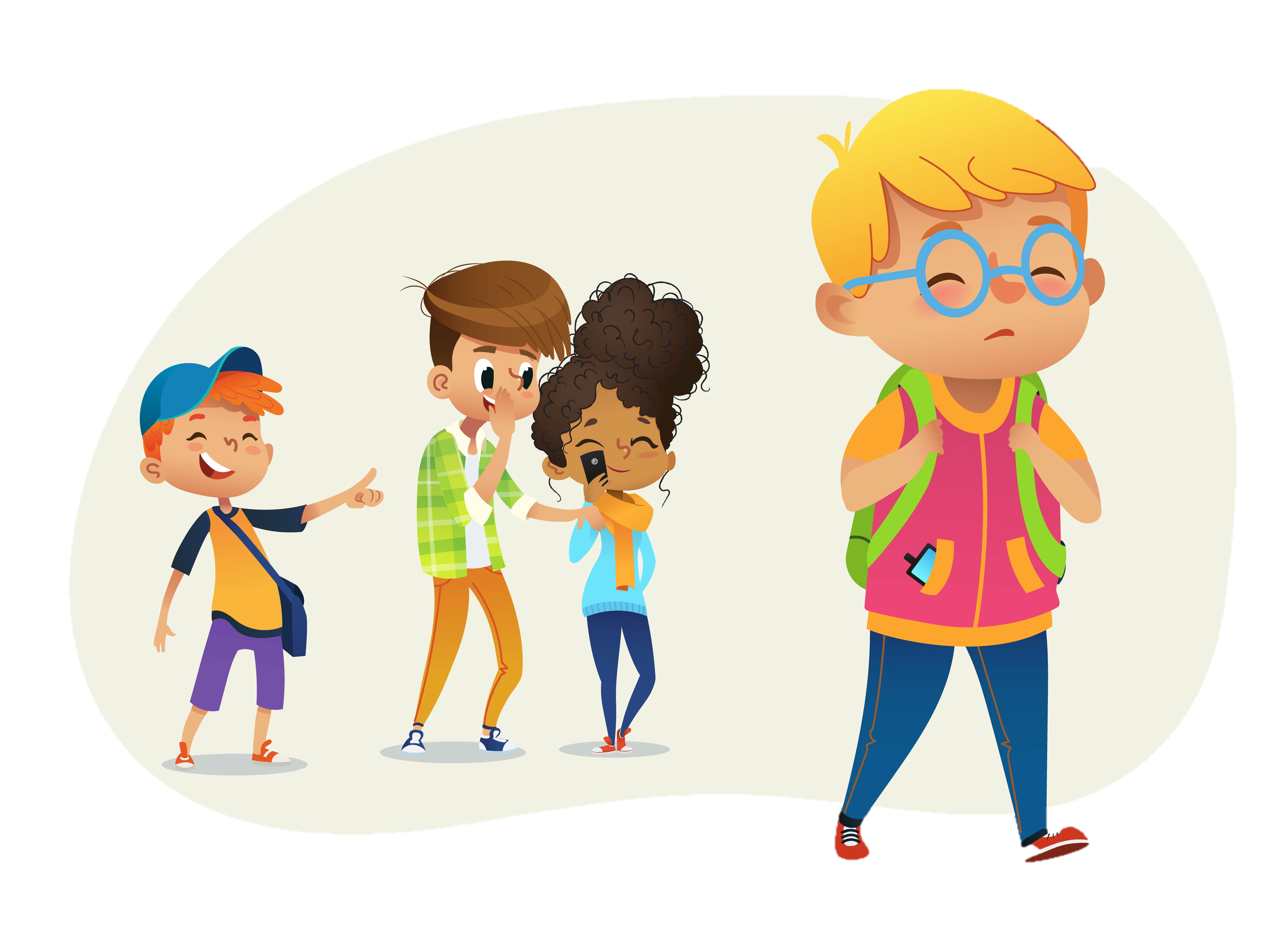 – патологическая личностная реакция на речевой дефект в виде боязни речевого общения.
(чаще в подростковом возрасте)
Статистика заикания
Распространённость заикания по признаку пола: у мужчин – 63,1%, у женщин – 26,9%., у мальчиков и девочек в соотношении 1:3.
Время возникновения заикания:
2-3 года – 39,1%
4-5 лет – 35,9%
Старше 7 лет – 12,2%
Не установлен срок – 12,8%
Как правило, заикание поражает людей с довольно высоким уровнем интеллекта. 
		Наиболее часто заикание возникает в возрасте от 2 до 4 лет, в период наиболее интенсивного развития речевой функциональной системы и формирования личности ребенка. Затем склонность к заиканию понижается, и в течение последующих 10 лет (4-14) случаев заикания примерно столько же, сколько и от 1 года до 3 лет. В период  поступлении в школу число заикающихся возрастает вследствие рецидивов. Усиление заикания обусловлено сменой ведущей деятельности (вместо игровой - учебная), повышением требований к ребенку, к его речевым умениям. Обострение заикания возможно в период полового созревания.  Следующий период обострения в 21-25 лет.
Первые признаки заикания
если ребенок вдруг внезапно замолкает, отказывается говорить (это может длиться от двух часов до суток, после чего ребенок вновь начинает говорить, но уже заикаясь) - если успеть обратиться к специалисту до момента возникновения заикания, его можно предотвратить;
 	употребление перед отдельными словами лишних звуков (а, и);
 	повторение первых слогов или целых слов в начале фразы;
 	вынужденные остановки в середине слова, фразы;
 	затруднения перед началом речи.
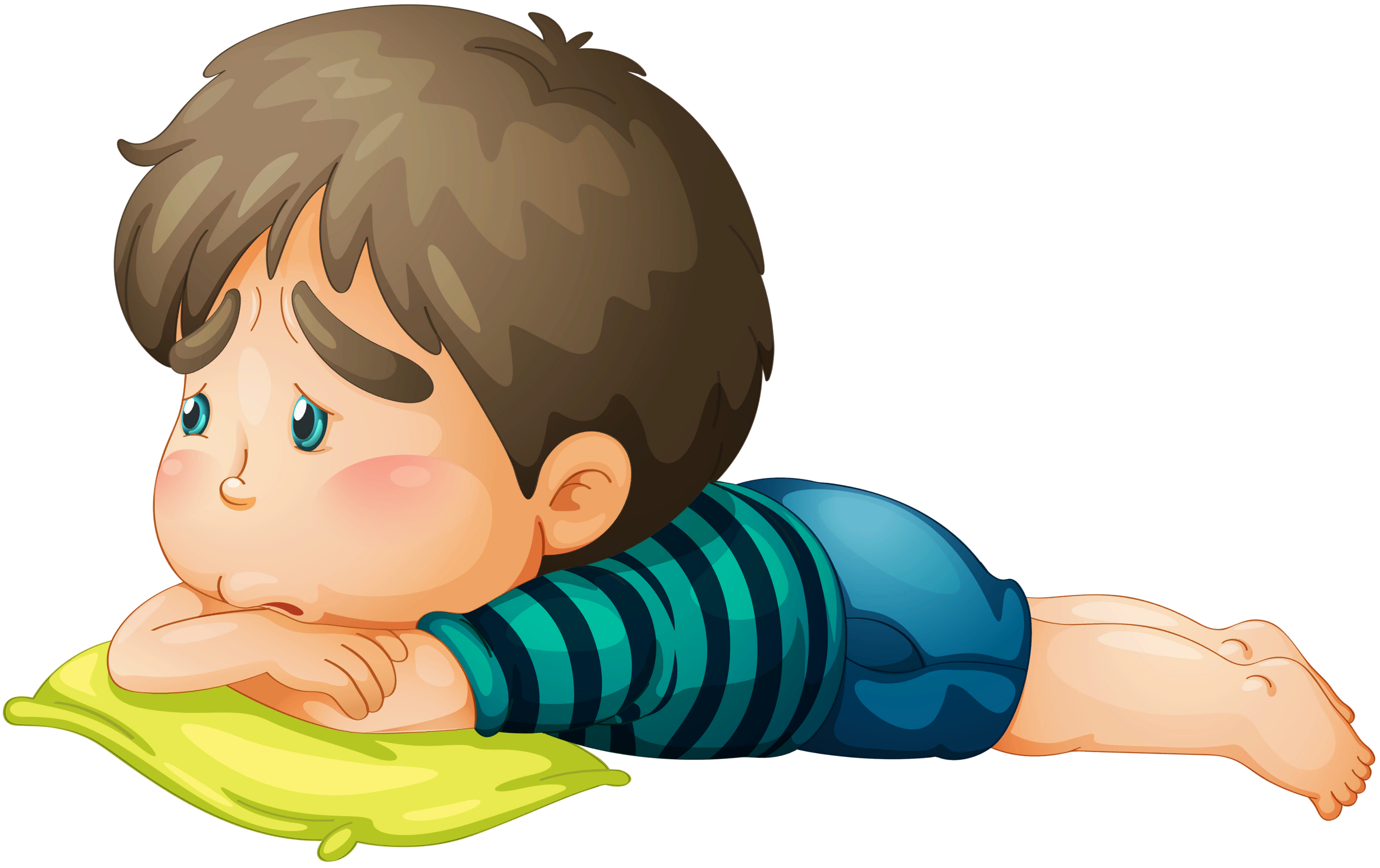 Прогноз коррекции заикания
Прогноз преодоления заикания зависит от многих условий, в первую очередь от его механизмов, от сроков начала комплексного воздействия и полноты его применения, от возраста.Практика показывает, что чем моложе возраст, чем активнее и жизнерадостнее общее поведение, чем меньше отделов речевого аппарата задето судорогой и чем слабее судорога, чем меньше психических наслоений, тем благоприятнее прогноз.
Успешнее проходят судороги дыхательные, чем голосовые. Клонические формы исчезают легче, чем тонические, т.к. кллонические судороги характерны для возбуждения коры головного мозга. 
Наиболее благоприятным является возраст 2-4 года (легче создать благоприятные условия и маленький стаж заикания). Наименее благоприятный возраст 10-16 лет, пубертатный период. Нередко исчезнувшее заикание потенциально сохраняется и готово проявиться при возникновении неблагоприятных условий.
Невротическая форма заикания легче поддаётся коррекции, чем неврозоподобное, т.к. вызывают лишь функциональные сдвиги и не даёт органических изменений ЦНС.
Спасибо за внимание!